NLAT and BLM National Land Exchange Oversight
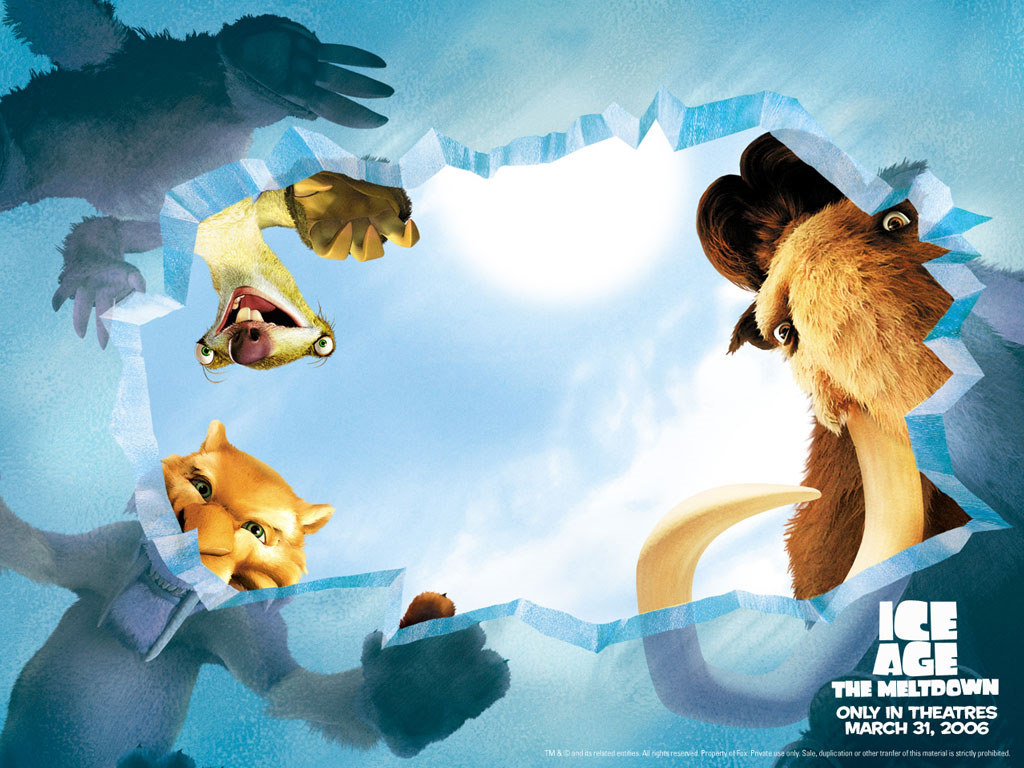 National Land Exchange Reviews
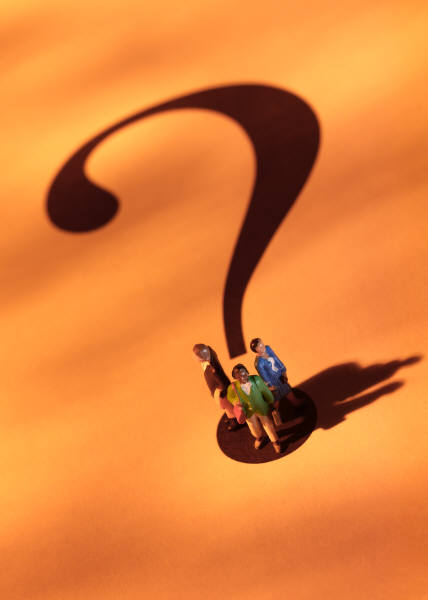 Who
What 
Why
When
Where
How
[Speaker Notes: This presentation is intended as an overview The who, what, why, when, where and how.


We anticipate covering the process in an abbreviated fashion and have planned a time for discussion of specific questions you may have in more detail at the end of the presentation.  However, please stop us if additional clarification is needed as we go along. 


As you can see by looking at the flow/wall chart land exchanges are very complex!  In fact exchanges are likely BLM’s most complex type of land tenure transaction.]
Land Exchanges are a common sense tool that enables the BLM and FS to:
Improve land management
Consolidate ownership
Protect environmentally sensitive areas
Transfer lands that are difficult and uneconomical to manage
Acquire lands with important resource attributes
[Speaker Notes: Discuss from slide…]
Land Exchange Program Roles and Responsibilities
State & Field Office 
 Program Administration

WO Lands & Realty Program Management
 Assistance & Oversight 

FS Regional Office Assistance and Oversight

NLAT Oversight as needed.
[Speaker Notes: Briefly recap roles and responsibilities –

The State and Field Office is where the rubber meets the road.  You folks are the ones truly responsible for BLM’s unstinting responsiveness and rapid adjustment to positive program change.  IN the case of the Forest Service generally this is at the District and Supervisor levels.

As Theodore Roosevelt said  in 1910 – It is not the critic who counts…The credit belongs to those who are actually in the arena…

“It is not the critic who counts, not the one who points out how the strong stumbled, or where the doer of deeds could have done better.  The credit belongs to those who are actually in the arena; whose face is marred by dust and sweat and blood; who strives valiantly; who errs and comes short again and again; who knows the great enthusiasms, the great devotions and spends themselves in a worthy course; who at best knows in the end the triumph of high achievement; and who, at worst, if they fail, at least fails while daring greatly; so that their place shall never be with those cold and timid souls who know neither victory or defeat.”

WO Lands – We are fortunate to have the high caliber of Program folks in Washington.]
BLM Washington Office Responsibilities
National  Management Oversight/Concurrence
A resource to the Director and WO program management
Assist State Directors and Field Managers as requested
Case specific issues
Complex or high profile situations
SD Oversight
Help respond to concerns
[Speaker Notes: The NLET was established in 1998 … and now primarily focuses on:

IM 2010-121 – Review of Land Exchange Proposals and Records Management
A State Director’s authority to approve land exchange actions is subject to review by the Solicitor’s Office and the Washington Office review and concurrence by the Director at the feasibility and decision stages of the land exchange process.  WO 20007-181 contains guidance on the Solicitor’s review of land exchange proposals.  The current practice for review by the Solicitor and the WO will continue for all land exchanges, including land exchanges authorized by legislation, until the Director authorized individual State Directors to resume selective responsibility for land exchange management oversight and quality control.  In addition, the WO may elect to conduct reviews of individual land exchange cases or program reviews at the field office, district, or state levels.]
BLM  Why do we have National oversight?
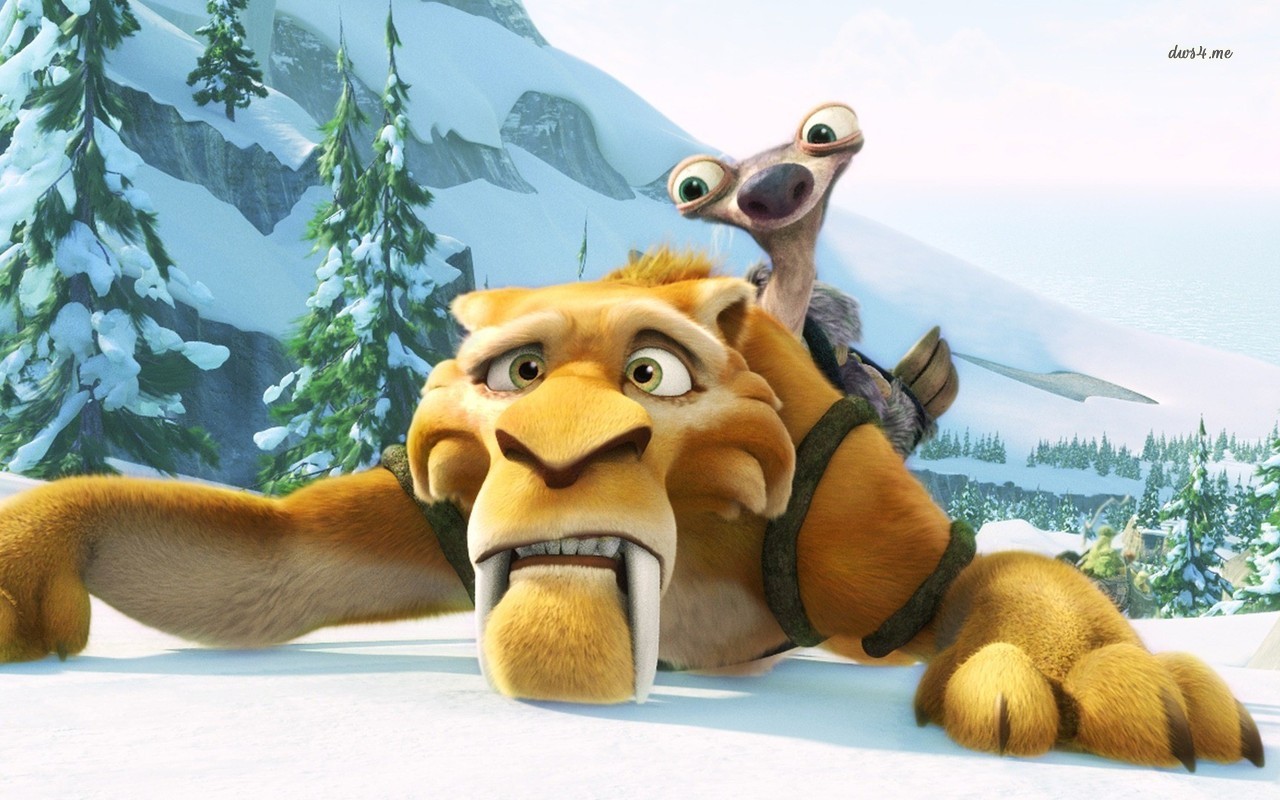 [Speaker Notes: You might be asking why we have a national level review team… or how our current situation came about?

On July 11, 2000, the GAO released a report entitled “BLM and the Forest Service, Land Exchanges Need to Reflect Appropriate Value and Serve the Public Interest.”  This Report is critical of the BLM’s/FS’s land exchange program and suggests that, because of the problems GAO finds with land exchanges, Congress may wish to repeal the authority for most land exchanges.
As a result, the NLAT/BLM WO are taking a more active oversight role in assuring that land exchanges meet statutory, regulatory and policy requirements.  The BLM revised its handbook to include clarification in a number of areas, including a discussion of the preparation of an appraisal and its use.
Much of the GAO and OIG criticisms were focused on the Bureau’s appraisal and bargaining practices.
Feasibility reports now required on all proposed exchanges for submission to NLAT/WO review.  Solicitor review required for technical adequacy and compliance with regs.]
FS Level of Oversight
The Regional Lands Directors retain primary responsibility for oversight.

NLAT will conduct periodic Regional Reviews and also reserve the right to review cases where there may be national implications.
[Speaker Notes: FS policy letter August 8, 2014.]
Welcome to the
 “Fleecing of  America.”  
Tonight’s focus is on Federal land exchanges.
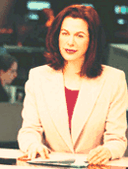 [Speaker Notes: For many years NBC News had a “Fleecing of America”  segment.  One evening about 12 years ago now the subject was Federal Land Exchanges and featured a piece of an interview with Ray Brady and other BLM and Forest Service managers.

The segment may have been a follow-on to the Golden Fleece Awards that Senator William Proxmire (Democrat from Wisconsin) gave out between 1975 and 1988.  The Senator passed away in 2005 but you can learn more about the history of the award at http://www.taxpayer.net/awards/goldenfleece]
Audits and Public Interest
Government Accountability Office (GAO) works for Congress and evaluates federal programs, audits federal expenditures, and issues legal opinions. 

Office of Inspector General (OIG) conducts audits and investigations.
[Speaker Notes: Briefly explain role Briefly highlight and differentiate roles.
Copy GAO audit on your thumb drive]
HISTORICAL HIGHLIGHTS
1987 – 2003 Series of 7 OIG/GAO Audits 
  Primary issues: appraisal, financial or land 
     exchange process
  National Television & News Media Attention
  2002 Appraisal Foundation Report. 
  2009 GAO Follow-up on June 2000 report
[Speaker Notes: Briefly recap the historical highlights…


Land exchange program identified as having a material weakness. 

BLM failed to determine need for right-of-way prior to sale
Highest and best use of property different from current use is not  
supported by credible evidence]
Summary of Audits/Reports
July 1996-Nevada Land Exchange Activities (OIG Report 96-I-1025)
March 1998-Del Webb Land Exchange (OIG Report 98-I-363)
September 1998-Followup of Nevada Land Exchange Activities (OIG Report 98-I-689)
June 2000-Land Exchanges Need to Reflect Appropriate Value and Serve the Public Interest (GAO Report RCED-00-73)
July 2001-Land Exchanges and Acquisitions, Utah (OIG Report 2001-I-413) 
October 2002-Appraisal Foundation Report
June 2009 – Federal Land Management, BLM and the Forest Service Have Improved Oversight of the Land Exchange Process, but Additional Actions Are Needed (GAO-09-611)
[Speaker Notes: Refer to Matrix handout.  The handout list the recommendations and how BLM responded to them.]
BLM Response:
State Director and Washington Office (WO-350 & WO-300) review and BLM Director concurrence at Feasibility and Decision Stages

Workgroup Report/Recommendations
[Speaker Notes: Quickly highlight & refer to the handout's:

1 – Memo & 37 Recommendations selected for implementation.
2- Table showing progress on implementation.

Optional items to also mention/discuss:

Congress enacted SNPLMA & FLTFA - Current practice re. competitive sales

DOI consolidated all appraisal functions in the Appraisal Services Directorate. (?)

Current WO surname process 

Discussion of Review Process 
   - Review Checklist*
   - Full Team Review process 

 Share Folder and Calendar
 
Coordination, Assistance Visits and Participation in State Workshops

Legislative
What does all mean?  It includes all land exchanges even those that are legislated for example the (Colorado Example) land exchange.]
FS Response:
Developed an agency wide format for Feasibility Analysis
Revised and Standard ATI Schedule
New Manual and Handbook for LEX
NLAT Review
Expanded Training Opportunities
Reviewers look at:
Public Interest Factors
Land Sales vs. Exchange
Cost Sharing
Appraisal/Valuation
Congressional Notification, State/County/local Support or Opposition, Office of Solicitor input, etc.
Compliance with NEPA and other laws, regulations and policies
Conformance with land use plans
[Speaker Notes: Highlight briefly. 

Mention recent situation regarding Mountain Island LEX  -  Questions on O&G as a funding source and the typo regarding water right the BLM would acquire.

IM 2008-197 – Congressional Notification for Land Exchanges

BLM – Congressional notification required for proposed land exchanged in which the value of the Federal lands is greater than $500,000.]
Review Procedures & Improvements
Discussion of Review Process 	
Review Checklist* 
Coordination, Visits and State Workshops 
Implement Workgroup Recommendations
Review Land Exchange Training 
Land Exchange Handbook (H-2200-1)
Land Exchange Directory	  
         \\blm\dfs\wo\pub\Land Exchange
[Speaker Notes: Discuss current review process and some innovations and improvements]
BLM National Level Issues
Phased Exchanges/Ledgers
Appraisals 
Solicitor Role in Reviews
Exchange vs. Sale 
All Appropriate Inquiry
Congressional Notification
Constructed Assets 
Assumption of Cost/Compensation
Split Estate (reserving mineral interest)
Improving Review Packages
[Speaker Notes: We are going to explore some of these topics in more depth.]
FS National Level Issues
Phased Exchanges
New DOJ Title Regulations
Congressional Notification
Assumption of Cost/Compensation
Split Estate
Exchanges with high visibility.
[Speaker Notes: Wolf Creek decision:     Throughout the proceeding it was clear the judge held a firm conviction that the Forest Service should have imposed development restrictions on the federal exchange parcel.  The Agency record was not solid on why something similar to the “scenic easement” that was on the 1986 land exchange was not imposed on the current exchange.  Based on this ruling, it is possible your LOA folks may focus a bit harder on whether or not to consider placing deed restrictions on Fed parcels proposed to be exchanged away in order to protect the surrounding NFS lands…see FSH 5409.13, chapter 30, subpart 32.12 and 36 CFR 254.3(h).  At a minimum, I think it safe to say there will be more documentation going forward about why deed restrictions are not necessary for any given LEX.]
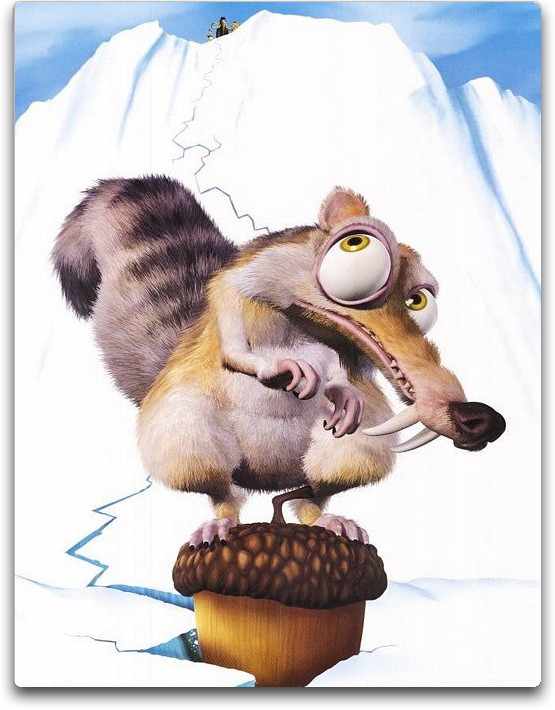 SURVIVAL TIPS
Demonstrate that you involved           interested and affected parties
Build and document local                 support for the exchange
Develop a good proposal
Do a thorough feasibility analysis
Manage the process
Maintain accurate and complete records 
Oversight is critical at all levels
[Speaker Notes: In summation we advise that you put the time in upfront or as Stephen Covey would say “put first things first”!

Avoid spending time on proposals without significant public interest values.


Highlight importance of ethics]
Questions and Discussion
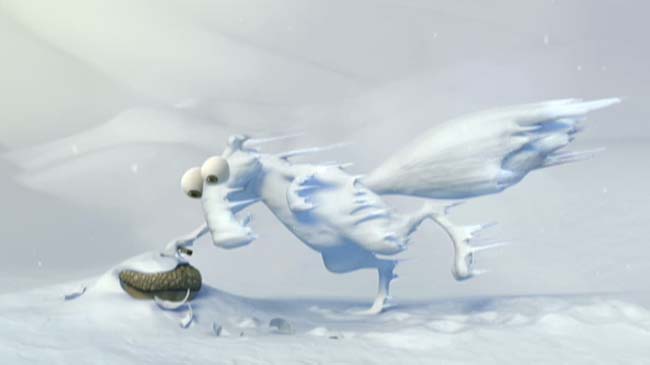 [Speaker Notes: Review the Land Exchange Directory and how to access --]